SPECIAL MEETING OF THE ARKANSAS HIGHER EDUCATION COORDINATING BOARD
Southern Arkansas University
January 26, 2017
Dr. Marla Strecker
Senior Associate Director for Research & Academic Affairs
Agenda item no. 1:Enrollment
Overall Fall Enrollment Trends
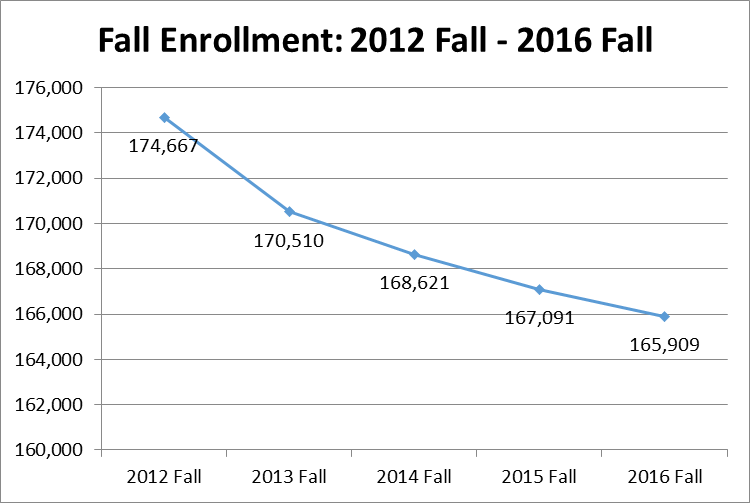 Fall enrollment is down 0.7 percent from the 2015 Fall term to the 2016 Fall term and down 5 percent from the 2012 Fall term to the 2016 Fall term.
Enrollment by Student Level
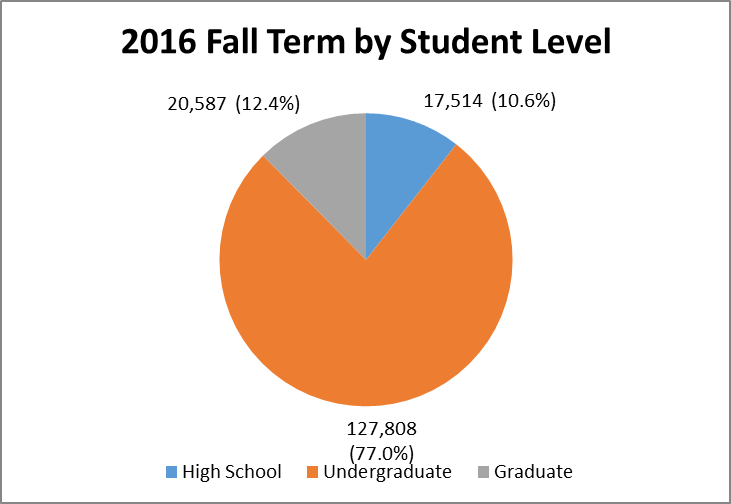 Student Level percentages remain relatively the same as Fall 2015, with a slight decrease in the percentage of undergraduates and a slight increase in graduate students.
Enrollment by Institution Type
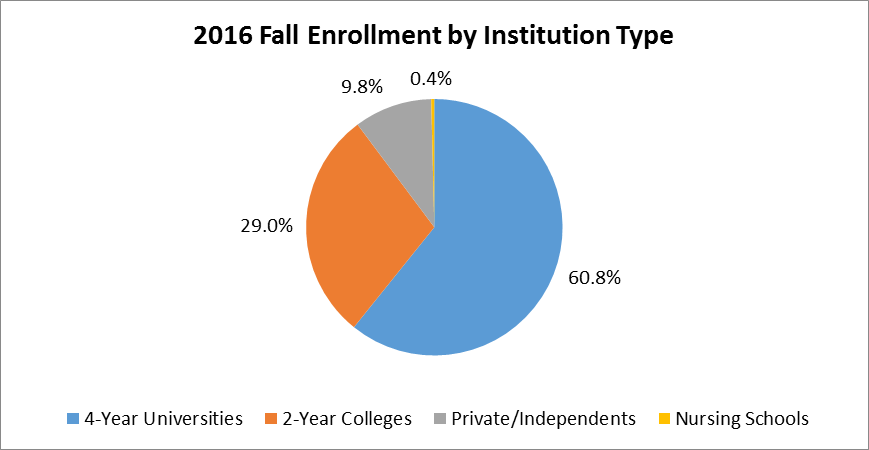 Four Year Public Universities continue to enroll the majority of students, slightly increasing the percentage from Fall 2015.
Enrollment History by Institution Type
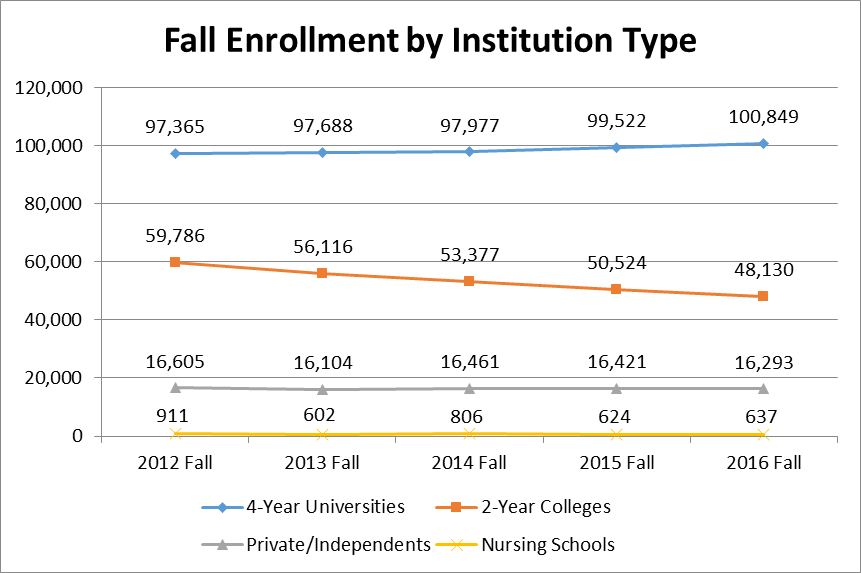 4-Year Universities continue small enrollment growth while 2-Year Colleges have experienced enrollment decline.
Enrollment by Institution: Universities
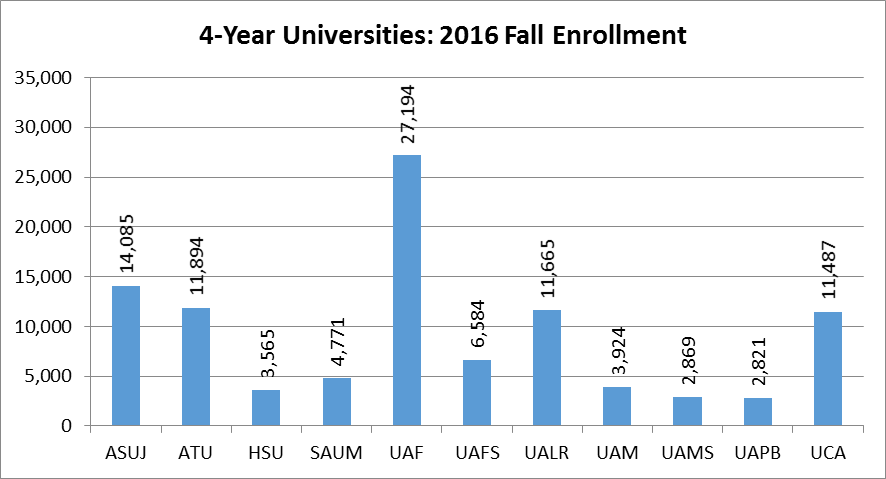 Six of the eleven 4-Year Universities experienced positive 5-year growth.  The top three were:
Southern Arkansas University –29.0 percent
University of Arkansas Fayetteville – 12.8 percent
Arkansas Tech University – 9.3 percent
Enrollment by Institution: Colleges
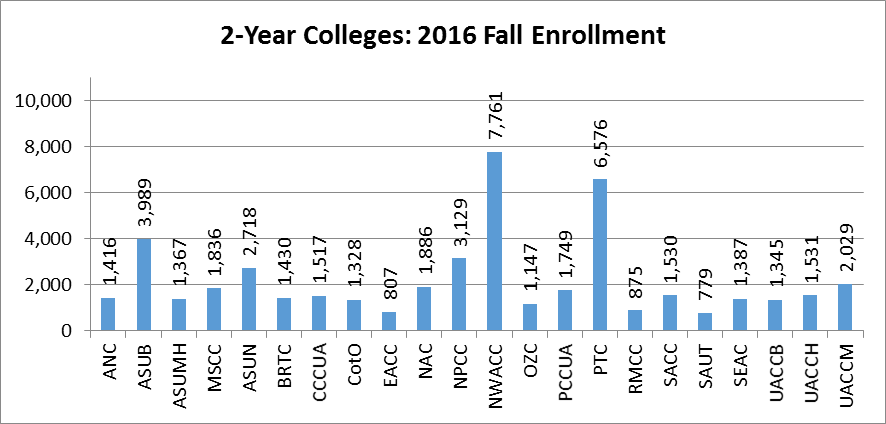 Three of the twenty-two 2-Year Colleges experienced positive 5-year growth.  They were:
Arkansas State University Newport – 30.1 percent
Cossatot Community College of the University of Arkansas – 3.2 percent
University of Arkansas Community College at Hope – 2.3 percent
One Year Growth Rates
Although in overall decline, there has been a definitive increase in Graduate Student Enrollment.
Enrollment by Gender
In Arkansas, Female students outnumber male students by almost 3 to 2. The gender ratio remains relatively unchanged for all institution types.
Enrollment by Race/Ethnicity
There has been a 4 percent decrease in African American enrollment over the last year, while Hispanic enrollment has grown by 14 percent.
Enrollment by Age
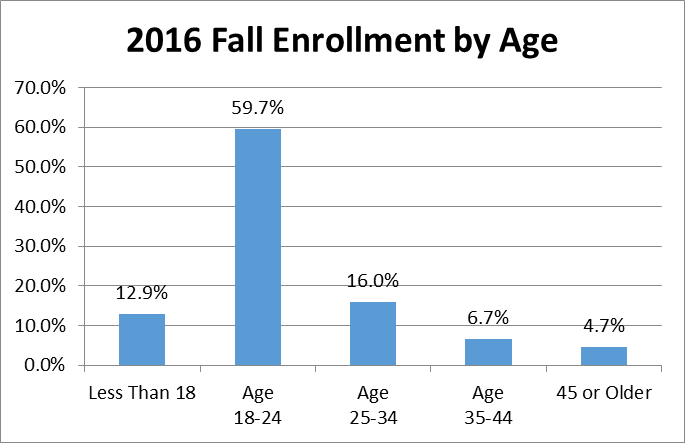 Including Graduate Students, 27% of the student body is over the age of 25.
Enrollment by Age
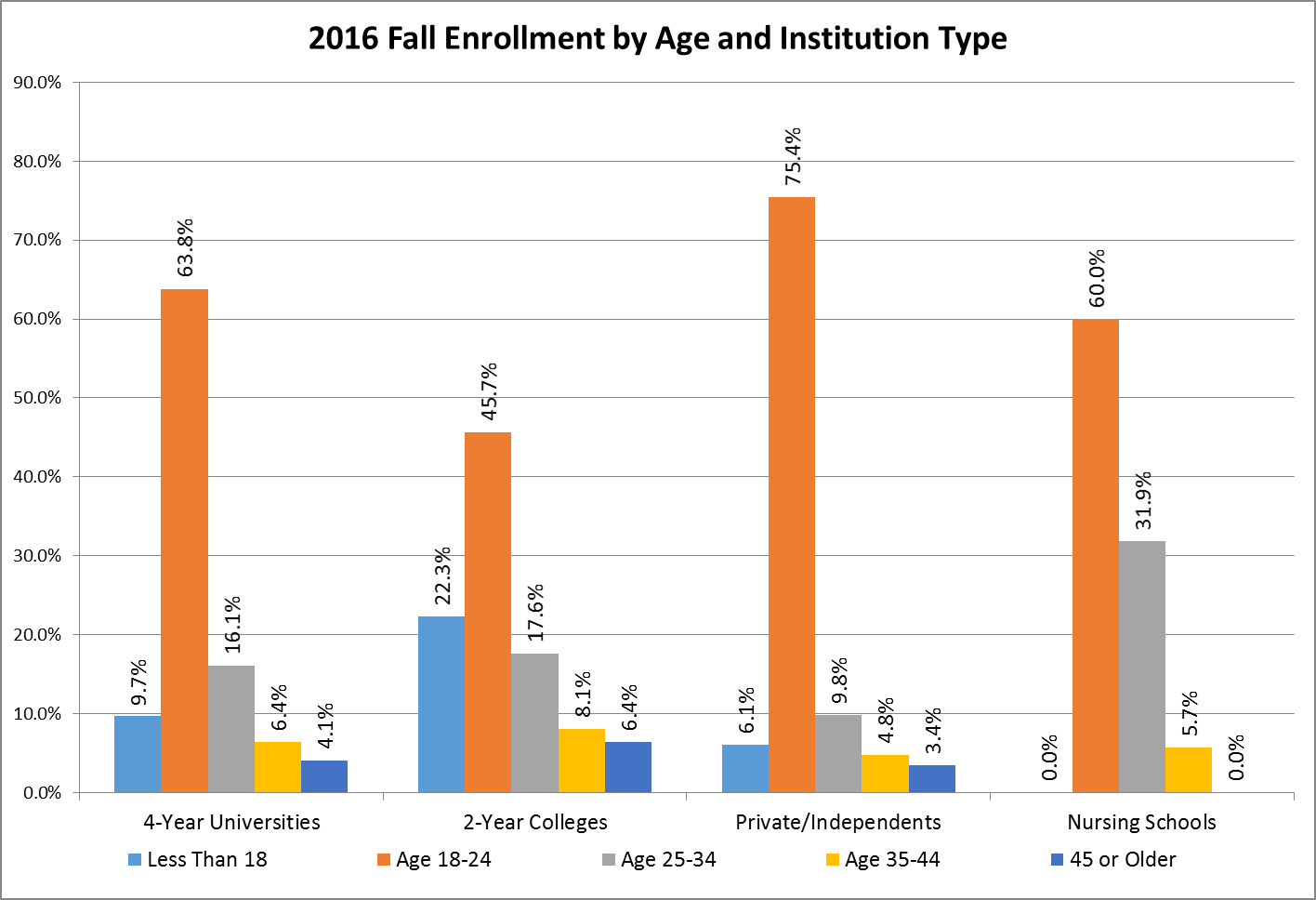 Traditional aged students (18-24) make up the majority of the student body at all institution types.
Enrollment by Attend Status
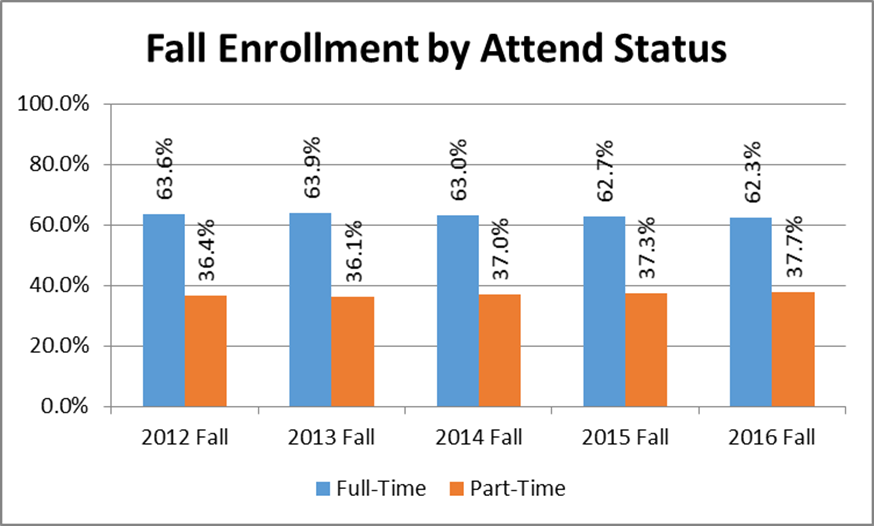 There is a very slight (1.3%) decrease in the number of Full-Time Students enrolled over the last 5 years.
Enrollment by Attend Status
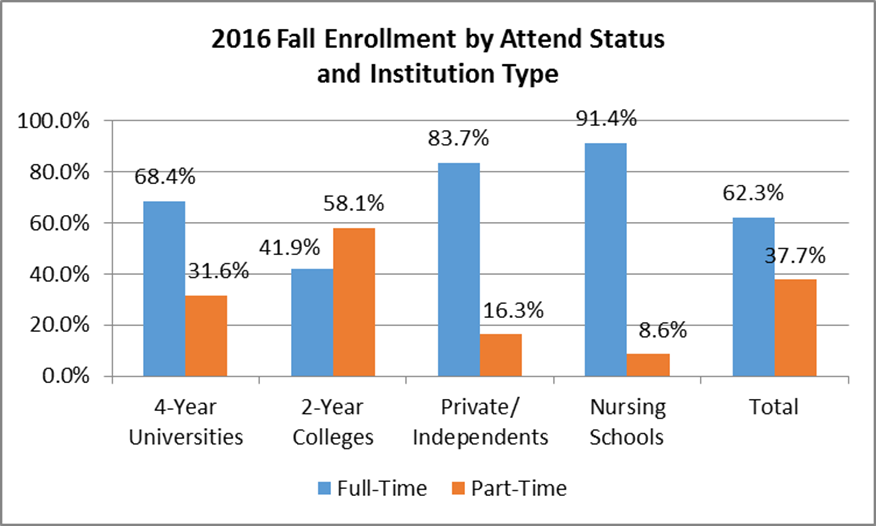 Two-Year Public Colleges have seen a 1.5% increase in the number of part-time students enrolled. Nursing and Private schools have increased full-time enrollment.
Enrollment by Geographic Origin
Among all two-year and four-year institutions, 78.4 percent of the students enrolled in the fall 2016 semester are from Arkansas.
FTE – Full Time Equivalent Students
Methodology:
In order to calculate the number of Full-Time Equivalent (FTE) students attending a College or University, we divide the number of Student Semester Credit Hours (SSCH) taken at that institution by fifteen (15), which is the number of hours taken by a full-time student in a semester.
SSCH
(Student Semester Credit Hours)
=
FTE
(Full-Time Equivalent Students)
15
(Credits per Full-Time Semester)
Fall SSCH/FTE Change
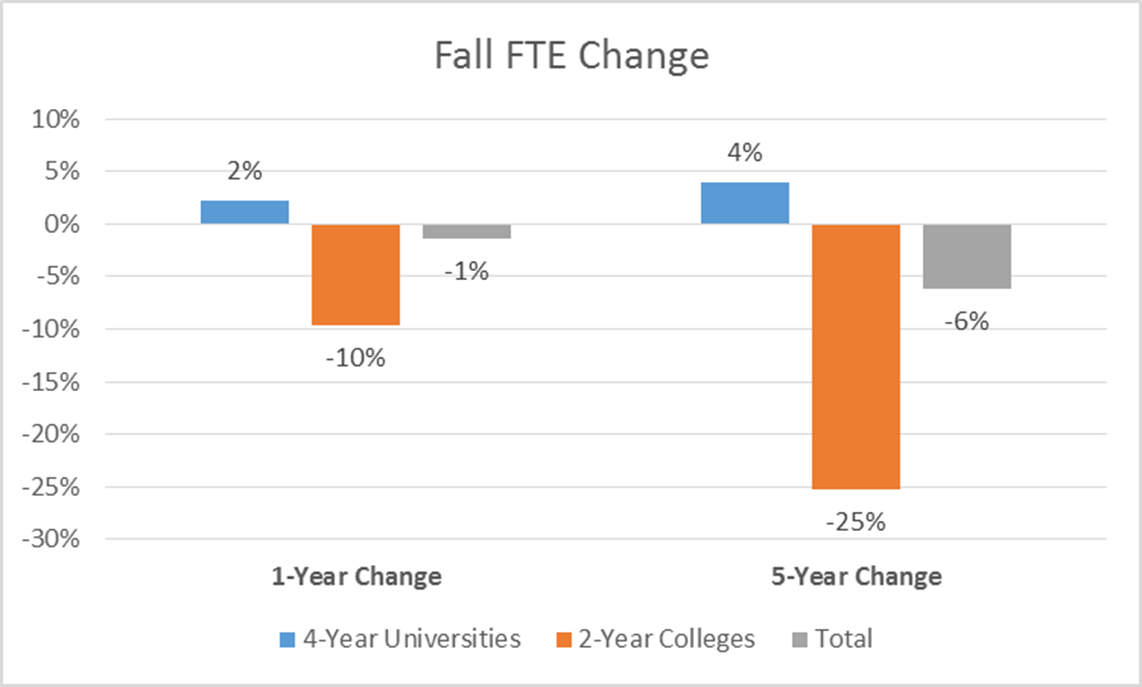 SSCH/FTE data is not collected for Private/Independent institutions or Nursing Schools.
Annual SSCH/FTE Change
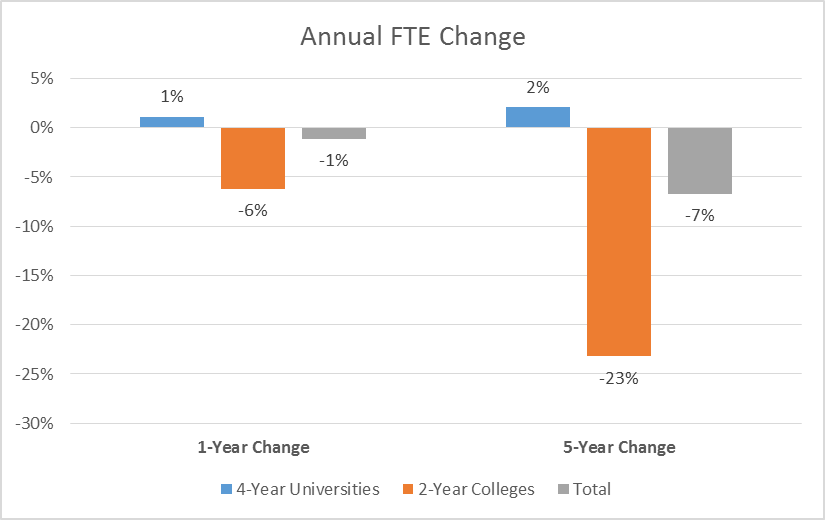 SSCH/FTE data is not collected for Private/Independent institutions or Nursing Schools.
Fall FTE by Institution
SSCH/FTE data is not collected for Private/Independent institutions or Nursing Schools.
Fall FTE by Institution
SSCH/FTE data is not collected for Private/Independent institutions or Nursing Schools.
Tara Smith
Deputy Director
Agenda item no. 3:Survey of Institutional Scholarships and Waivers
Resident vs Non-Resident Scholarship Awards – 4-Year Institutions
Resident vs Non-Resident Scholarship Awards – 2-Year Institutions
Resident vs Non-Resident Scholarship Expenditures – 4-Year Institutions
Resident vs Non-Resident Scholarship Expenditures - 2-Year Institutions
Out-Of-State Tuition Waivers at Four-Year Institutions
Concurrent Scholarships
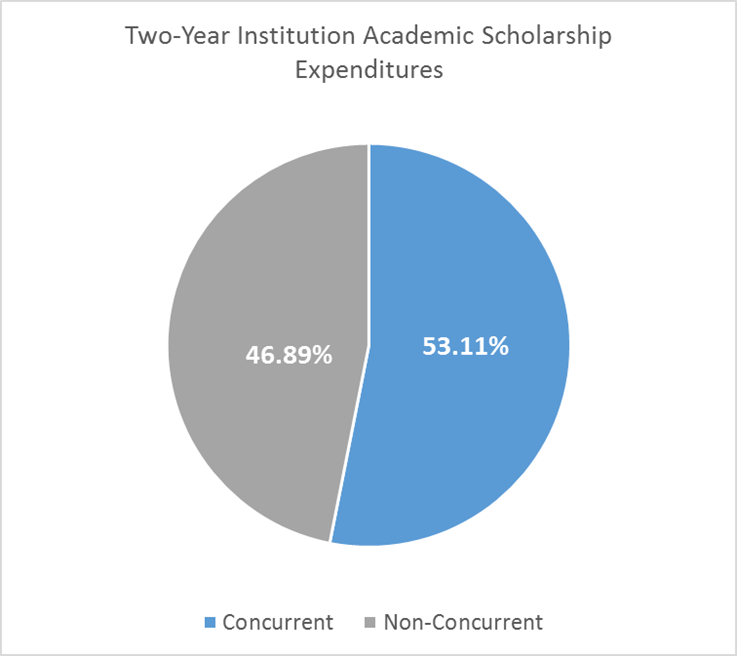